Figure 4. The fMRI BOLD areas that covary positively and linearly with SEP N20–P25 amplitudes (A), negatively and ...
Cereb Cortex, Volume 17, Issue 3, March 2007, Pages 661–668, https://doi.org/10.1093/cercor/bhk014
The content of this slide may be subject to copyright: please see the slide notes for details.
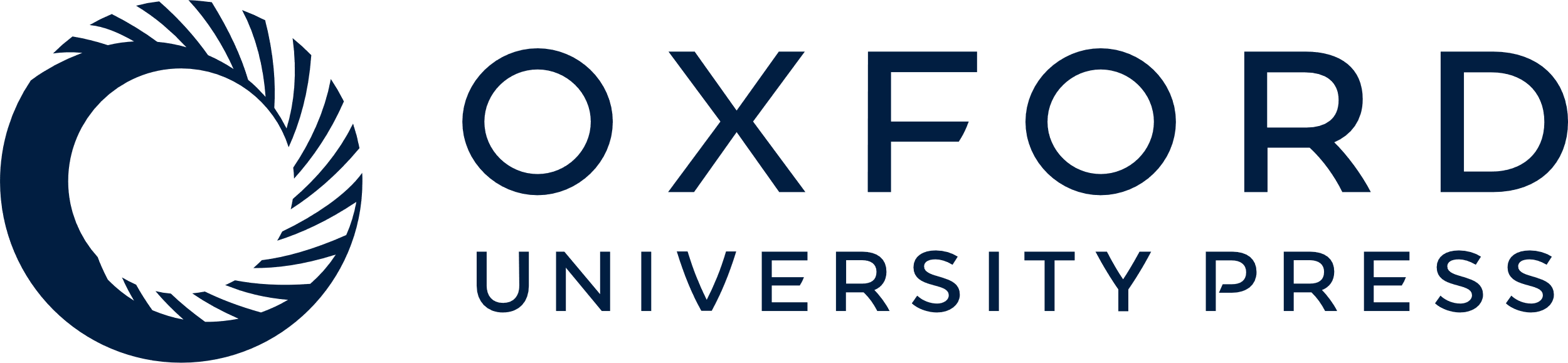 [Speaker Notes: Figure 4. The fMRI BOLD areas that covary positively and linearly with SEP N20–P25 amplitudes (A), negatively and linearly with SEP N20–P25 amplitudes (B), and positively and nonlinearly with SEP N20–P25 amplitudes (C). These are contralateral somatosensory cortex and contralateral thalamus (covary positively and linearly, A), contralateral somatosensory cortex near the midline and ipsilateral somatosensory cortex (covary negatively and linearly, B), and contralateral somatosensory cortex (covary positively and nonlinearly, C). A fixed-effects group analysis of n = 6 is shown. These images are thresholded at P < 0.05 corrected for multiple comparisons. The corresponding data are given in Table 3.


Unless provided in the caption above, the following copyright applies to the content of this slide: © The Author 2006. Published by Oxford University Press. All rights reserved. For permissions, please e-mail: journals.permissions@oxfordjournals.org]